All the Bible in its Context
Jeremiah 15v10-21
Let’s recall the context !
This is a message for Israel about the Word of the LORD, given to Jeremiah in 622 BC.
It is to prove that WE can count on God’s Word.
[Speaker Notes: Let’s open the Bible and read Jeremiah 15v10-21 and notice the natural division after verse 9 where God stops & Jeremiah starts talking.
Notice the date of vs10-21 is probably 5 years after vs1-9 !  We see why later today.]
What’s it all about ?
Key words repeated :

“You”  or “Your” 35x
“Me” or “My” 20x
God is speaking to you !
[Speaker Notes: Let’s look for key words repeated in these verses.
>The LORD is no longer addressing Israel, but Jeremiah.
This is a very personal message.
>So the application to our lives will be quite easy !]
It’s tough to serve the LORD.
“Woe to me, my mother, that you have borne me as a man of strife and a man of contention to all the land !  I have not lent, nor have men lent money to me, yet everyone curses me.” 
Jeremiah 15v10 NASB
What was his reaction ?
[Speaker Notes: Jeremiah had a tough job to do.
>It’s not easy to call people to repentance.
He had to point out errors and nobody likes that !
>Was Jeremiah’s reaction correct ? [No, not everyone was cursing him.]
It’s easy to get depressed serving the LORD… Moses did !  Elijah did !]
God encourages His servant.
“The LORD said, "Surely I will set you free for purposes of good ;  surely I will cause the enemy to make supplication to you in a time of disaster and a time of distress.” 
Jeremiah 15v11 NASB
What will happen ?
[Speaker Notes: All through the Bible we see the same story.
>What do you suppose God means by “set you free” ? [Liberty to speak]
The semi-colon is ALWAYS a second sentence of additional information.
>It may not be now, but some day this will happen.
Notice again the phrase “I will cause…” just like vs1-10.
We should never seek vengeance… just seek the LORD.]
God knows it’s tough.
“Can anyone smash iron, iron from the north, or bronze ?” 
Jeremiah 15v12 NASB
So what can WE do ?
[Speaker Notes: It’s reassuring that God knows our situation.
>Iron doesn’t shatter like clay, it rebounds and hits you in the face !
Bronze takes the dent, but still resists like hard hearts.
>It seems useless to preach repentance to stubborn hearts.
The next two verses have the answer.]
God will do the work.
“Your wealth and your treasures I will give for booty without cost, even for all your sins and within all your borders.” 
Jeremiah 15v13 NASB
How thorough is He ?
[Speaker Notes: We need to wait upon the LORD.
>The LORD predicts the fall of Jerusalem.
He will take away all the things in which they trust.
>God’s judgment is for ALL sins and in ALL areas of our life.]
God can melt the hardest heart.
“Then I will cause your enemies to bring it into a land you do not know ;  for a fire has been kindled in my anger, it will burn upon you.” 
Jeremiah 15v14 NASB
Is kindled & burn equal ?
[Speaker Notes: Jeremiah was hammering away for justice.
>But, God has a greater weapon… fire !
Here He plainly predicts the Babylonian captivity before it happened.
>What’s the difference between “kindled” and “burn” ? [set on fire & consume]
God’s anger is slow, but once ignited there is no putting it out.]
Jeremiah got the message.
“You who know, O LORD, remember me, take notice of me, and take vengeance for me on my persecutors.  Do not, in view of your patience, take me away; know that for your sake I endure reproach.” 
Jeremiah 15v15 NASB
What is his greatest fear ?
[Speaker Notes: Just hearing God answer our prayers is reassuring !
>Jeremiah expresses some of his fears.
He doesn’t want God to forget him nor overlook him nor let his persecutors continue to attack him.
>Jeremiah GOT the message that the fire was just kindled and WILL burn later, but how much later ???
He feared death while waiting for God to get really angry !]
God’s Word satisfies.
“Your words were found and I ate them, and your words became for me a joy and the delight of my heart ;  for I have been called by your name, ô LORD God of hosts.”
Jeremiah 15v16 NASB
What’s in a name ?
[Speaker Notes: In all the turmoil of his society, Jeremiah found satisfaction in the Bible.
>According to 2Ki22v8 the Bible was found in the temple in 622 BC, under the reign of Josiah, DURING Jeremiah’s ministry.
He was filled with JOY and DELIGHT reading God’s Word.
He discovered what his own name meant : Jehovah has appointed me !
>Bible names all have a meaning !
[Bible names describe the person and often influence their whole life.]]
He didn’t need anything else.
“I did not sit in the circle of merrymakers, nor did I exult. Because of Your hand upon me I sat alone, for you filled me with indignation.” 
Jeremiah 15v17 NASB
Is happiness satisfaction?
[Speaker Notes: Jeremiah could have sought his satisfaction in many places.
>He didn’t go to the party (Heaven forbid, “the bar”) !
He didn’t find satisfaction in pride (exultation) that he was God’s servant.
He was alone and upset.
>Happiness is not the joy spoken about in the previous verse.]
Jeremiah questions God.
“Why has my pain been perpetual and my wound incurable, refusing to be healed ?  Will you indeed be to me like a deceptive stream with water that is unreliable ?” 
Jeremiah 15v18 NASB
When can we question God ?
[Speaker Notes: It’s not wrong to question God.
>Jeremiah was physically beaten and starved... It hurt bad !
But, there are two questions in this verse.
>Jeremiah goes too far, making his question an accusation.
[We can ask God ANY TIME for information, but NEVER for justification of His plan.]]
God calls him to repentance !
“Therefore, thus says the LORD, ‘If you return, then I will restore you.  Before me you will stand ;  and if you extract the precious from the worthless, you will become my spokesman.  They for their part may turn to you, but as for you, you must not turn to them.” 
Jeremiah 15v19 NASB
What did he do ?
[Speaker Notes: God’s servants are not perfect nor are the super human.
>This verse is filled with conditional phrases… “if” and “then” as well as “they may” and “but you”.
Jeremiah had a choice to repent or become a useless vessel.
He could just give up and turn to the crowd and follow.
>We see what he did in the chapters that follow.
Jeremiah chose to “extract the precious from the worthless” in life.]
“If you repent, then…”
“ ’Then I will make you to this people a fortified wall of bronze ;  and though they fight against you, they will not prevail over you ;  for I am with you to save you and deliver you,’ declares the LORD.” 
Jeremiah 15v20 NASB
What is this salvation ?
[Speaker Notes: The conditional phrase continues.
>You can take the hits, get dented, but not broken !
All that counts is God’s presence.
>The world doesn’t understand this kind of salvation.
How can you be saved when you suffer ?
[The next verse is the explanation.]]
No more DUI !
"So I will deliver you from the hand of the wicked, and I will redeem you from the grasp of the violent." 
Jeremiah 15v21 NASB
How can we apply this ?
[Speaker Notes: God’s salvation delivers from the influence of sin.
Jeremiah was beginning to “drive under the influence”.
>God’s salvation is when He holds us in His hand.
It may not be an easy life, but Jeremiah would be in God’s hands.
>We face the same challenge today to just follow the crowd of not.
The hand of our wicked society is heavy, but God can deliver us.]
Review, react and remember:
Jeremiah 15v10-21 is about the prophet’s personal life.
It’s tough to serve the LORD.
There are questions.
God’s Word will satisfy them.
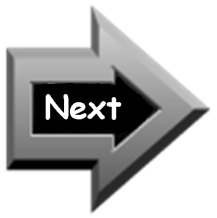 www.AzBible.yolasite.com